Воспитание экологического мировоззрения 
у детей с ОВЗ
Банщикова Зинаида Анатольевна
учитель СКК
МКОУ Уянская СОШ
2013г.
Экологическое воспитание:

 Экологическое сознание - формируется на занятиях
 Экологическое поведение - формируется с годами в практической деятельности
Цель экологического воспитания:

формирование ответственного отношения к окружающей среде, соблюдение нравственных и правовых принципов природопользования, активная деятельность по изучению и охране природы своей местности
Задачи:

 образовательные - формирование системы знаний об экологических проблемах современности и пути их разрешения

 воспитательные - формирование мотивов, потребностей и привычек экологически целесообразного поведения и деятельности, здорового образа жизни

 развивающие - развитие системы практических умений  по улучшению окружающей среды своей местности; развитие стремления к активной деятельности по охране окружающей среды: интеллектуального, эмоционального, нравственного
Экскурсии в лес.  Целевые прогулки по территории школы и за её пределы
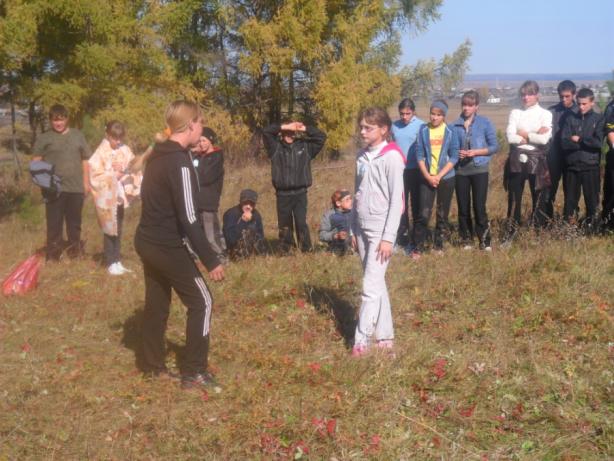 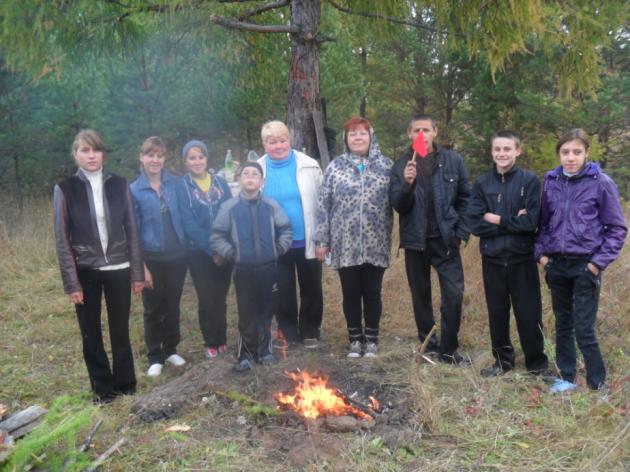 Тематические классные часы, беседы
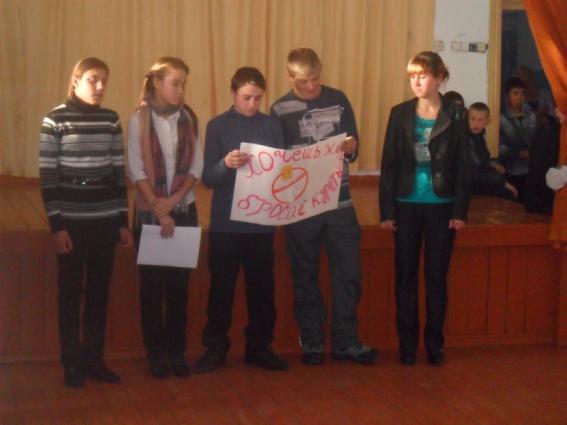 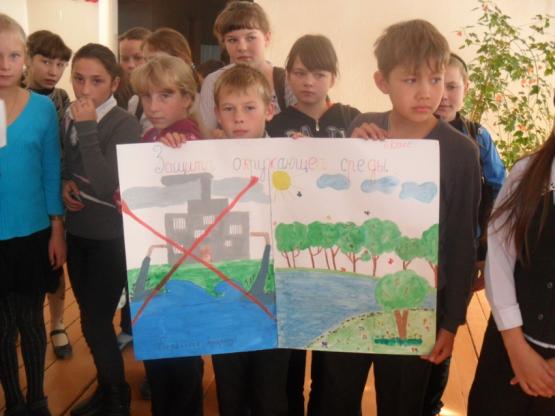 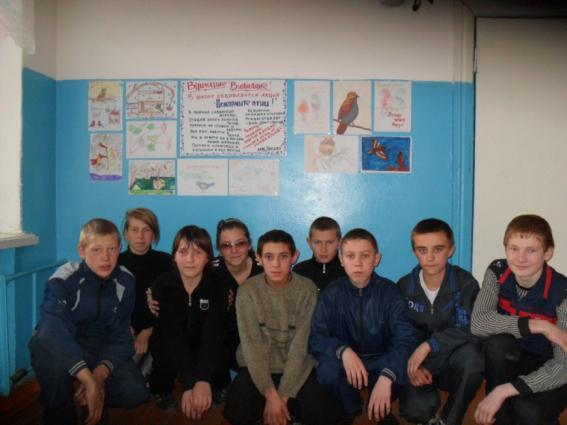 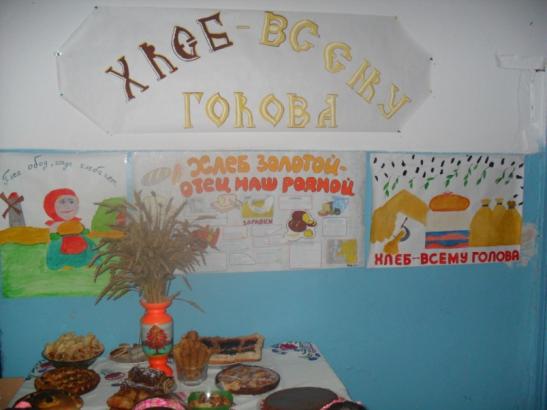 Труд в школе и на её территории
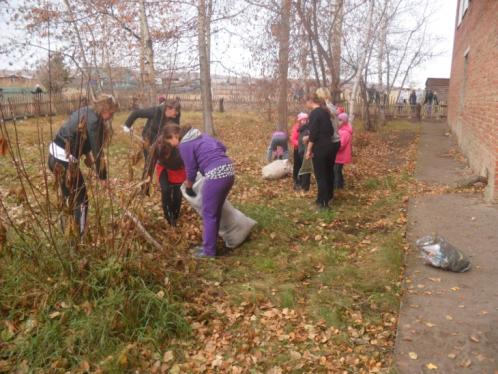 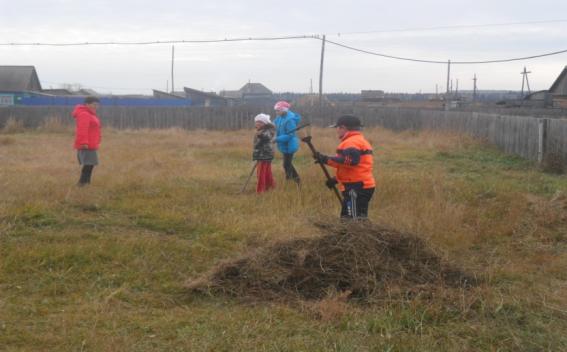 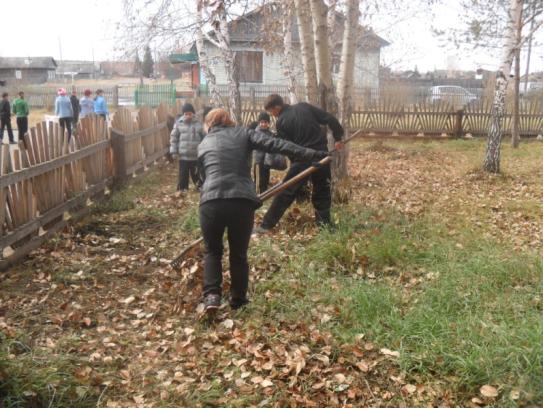 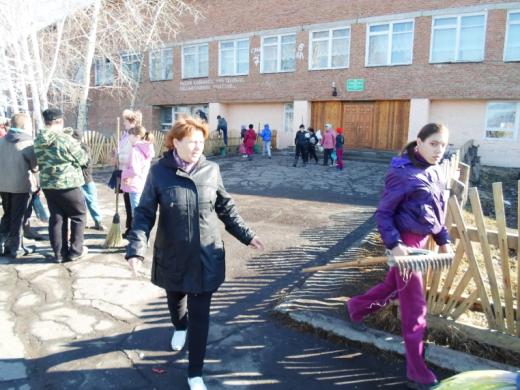 Поделки из природного материала, рисование
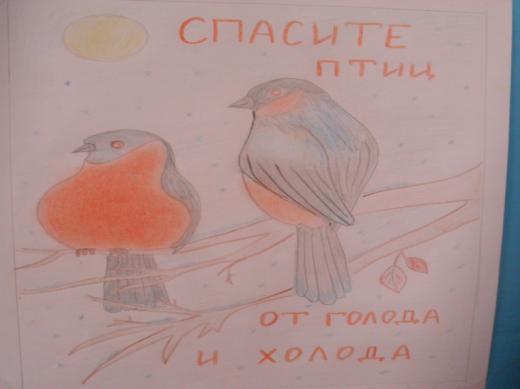 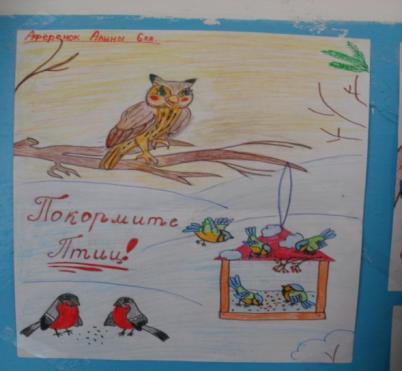 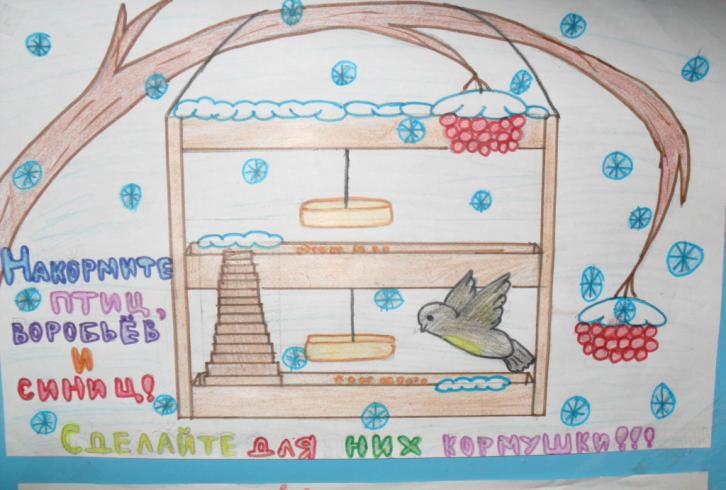 Праздники и развлечения экологической направленности
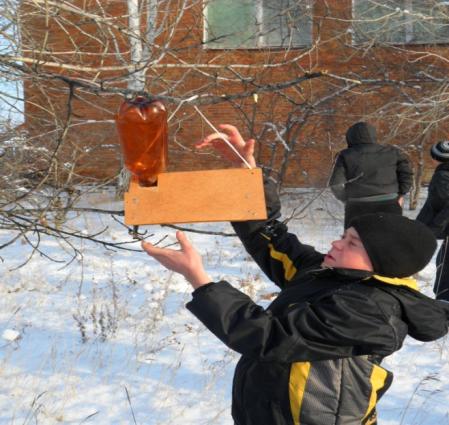 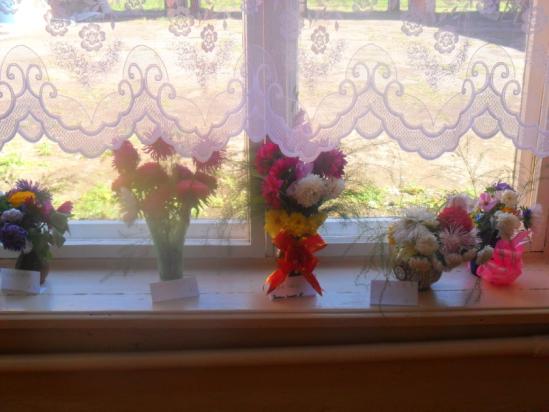 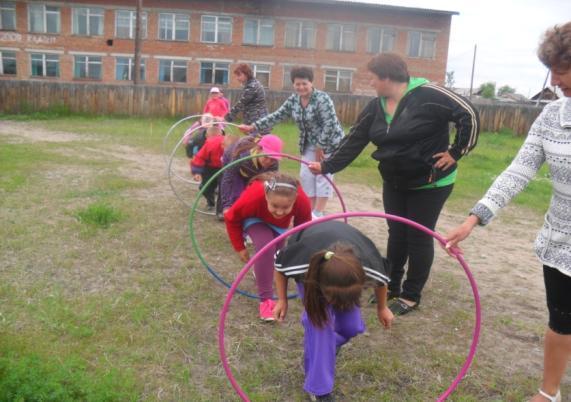 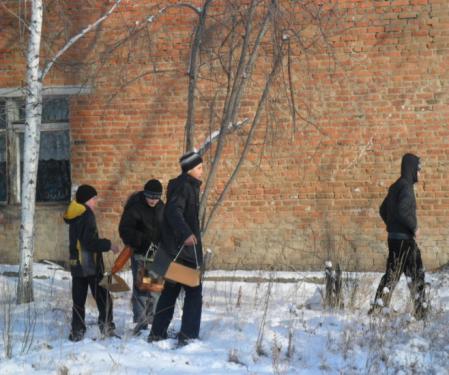 Диагностика позволяет определить уровень сформированности:

 элементарных экологических знаний и представлений учащихся с нарушениями интеллекта о растениях, животных, водоемах своей местности

знаний о правилах поведения в природе

умений устанавливать причинно-следственные зависимости

самостоятельно накопленного экологического опыта, умения оценить свои и чужие поступки по отношению к природе
Интернет-ресурсы с диагностическими материалами:

http://human-world.narod.ru/zahozhaya-4.htm

http://do.gendocs.ru/docs/index-163262.html

http://cyberleninka.ru/article/n/pedagogicheskaya-diagnostika-v-protsesse-ekologicheskogo-obrazovaniya-suschnost-i-metodika-provedeniya